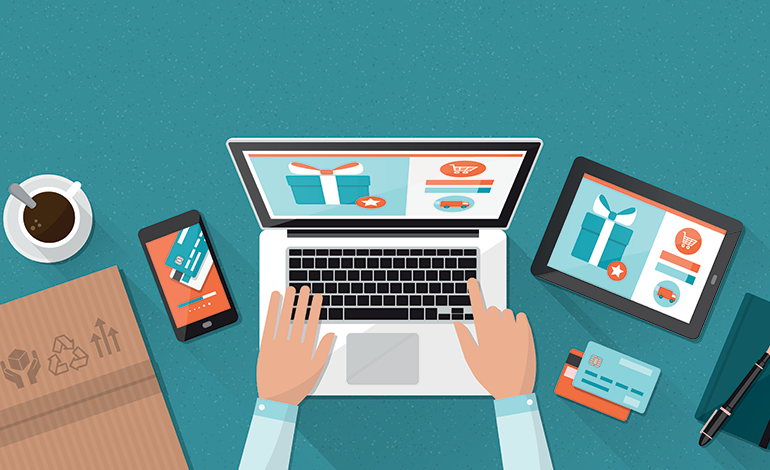 OMVM
Annamieke Noordbruis
Vooraf...
Afspraken: 
Zet je microfoon uit
Zet je camera uit bij een slechte verbinding
Praat niet door elkaar heen
Foto’s of video delen is niet toegestaan!
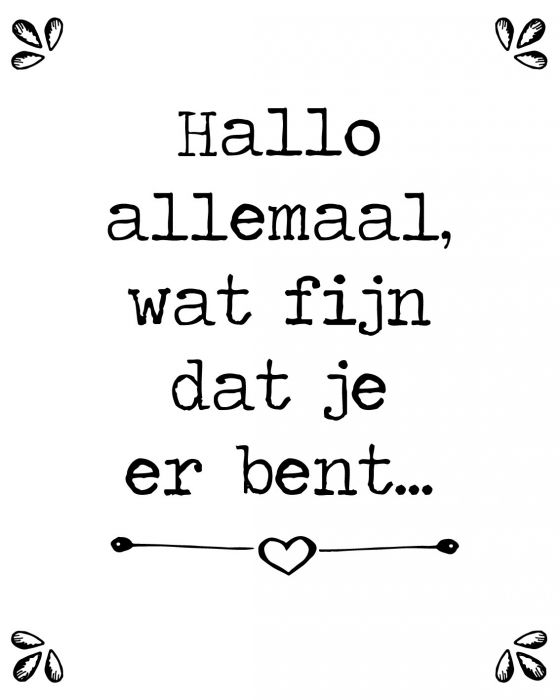 Planning
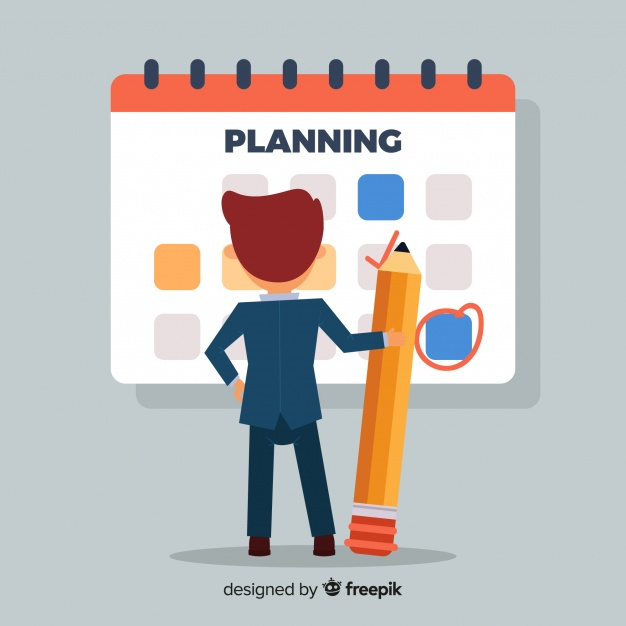 Terugblik  
 Doelen 
 Theorie grensoverschrijdend gedrag 
 Aan de slag! 
 Afronding 14.30 uur
Voor de vakantie
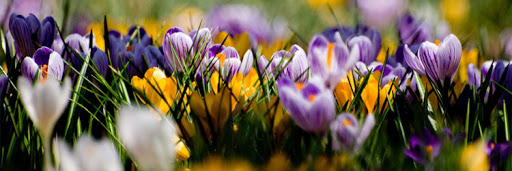 Rolmodel 
 Normen en waarden 
 Culturen en subculturen
 Stereotypering 
 Reflecteren
Doel van de les
Je kan vertellen wat grensoverschrijdend gedrag is 
 Je kan voorbeelden noemen
 Je kan vertellen hoe je hulp inschakelt
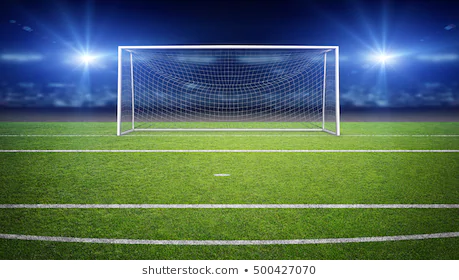 Grensoverschrijdend gedrag
Overeenkomst | verschil in macht 
 Weinig weerstand bieden… 

 Seksueel misbruik 
 Huiselijk geweld 
 Kinder-/ouderenmishandeling
Grensoverschrijdend gedrag
Andere gedragingen: 
 Verwaarlozen en onthouden van zorg 
 Fysiek of verbaal agressief gedrag 
 Discriminatie
 Financiële en materiele uitbuiting
 Psychologisch misbruik
Maar wat doe je?
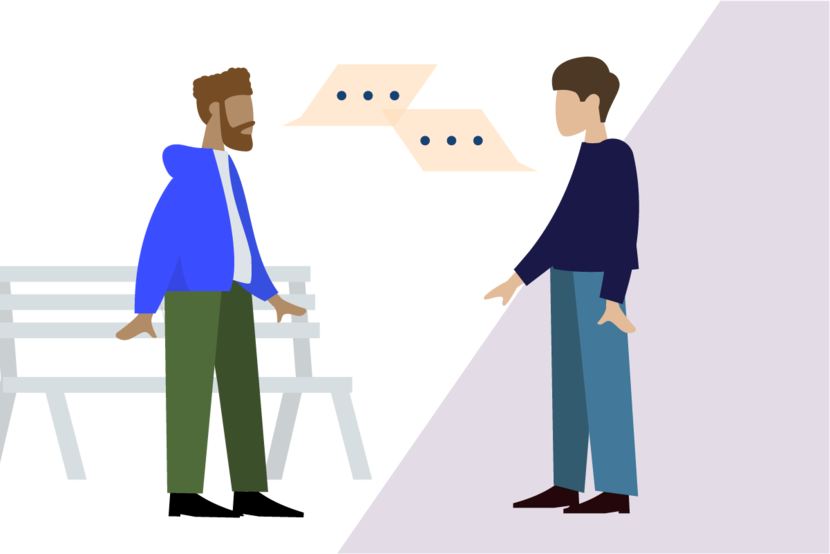 Ga in gesprek! Praat erover… 
 Vertrouwenspersoon of je werkgever
 Huisarts
De opdracht:
Wikiwijs: 
Grensoverschrijdend gedrag 

14.30 afronden online
Ervaringen
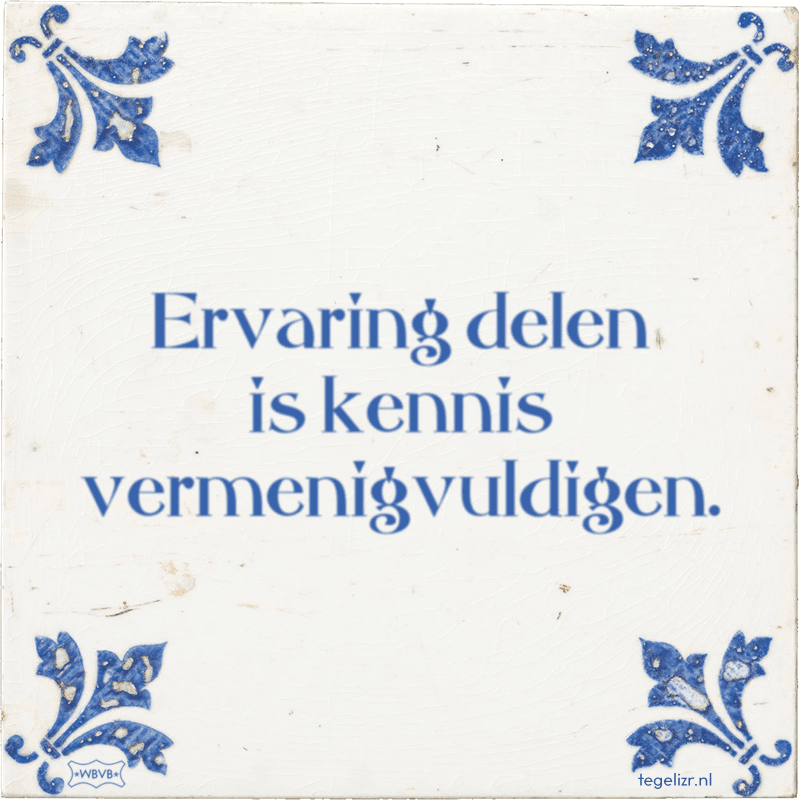 Schrijf op:
 Hoe vond je deze manier van les krijgen?
 Wat ging er goed?
 Wat moet er de volgende keer anders?
Stuur deze informatie in een foto naar mij!
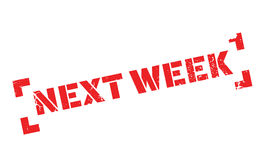 Onderwerp naar jullie wens!